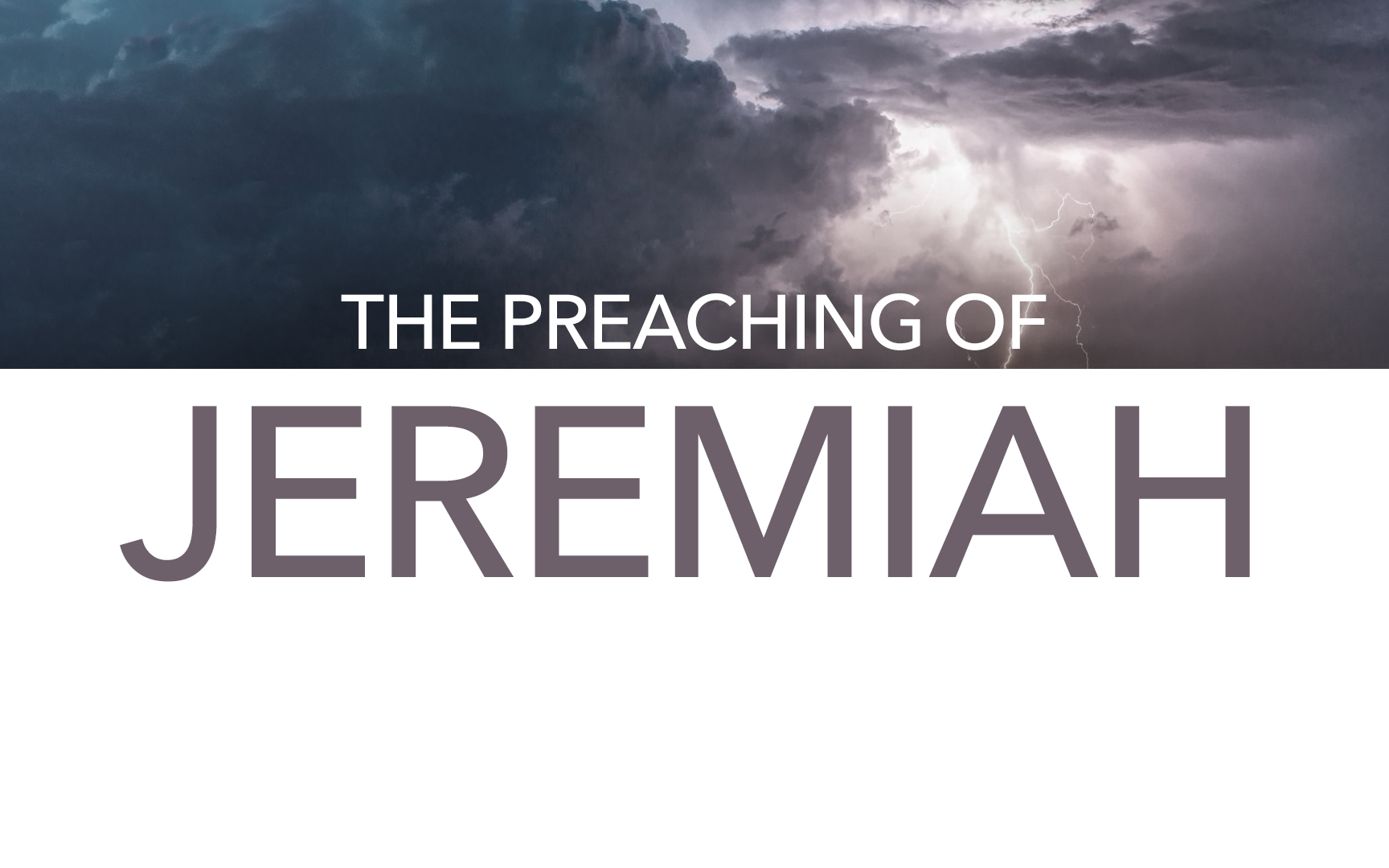 Jeremías
LA PREDICACIÓN DE
JEREMÍAS
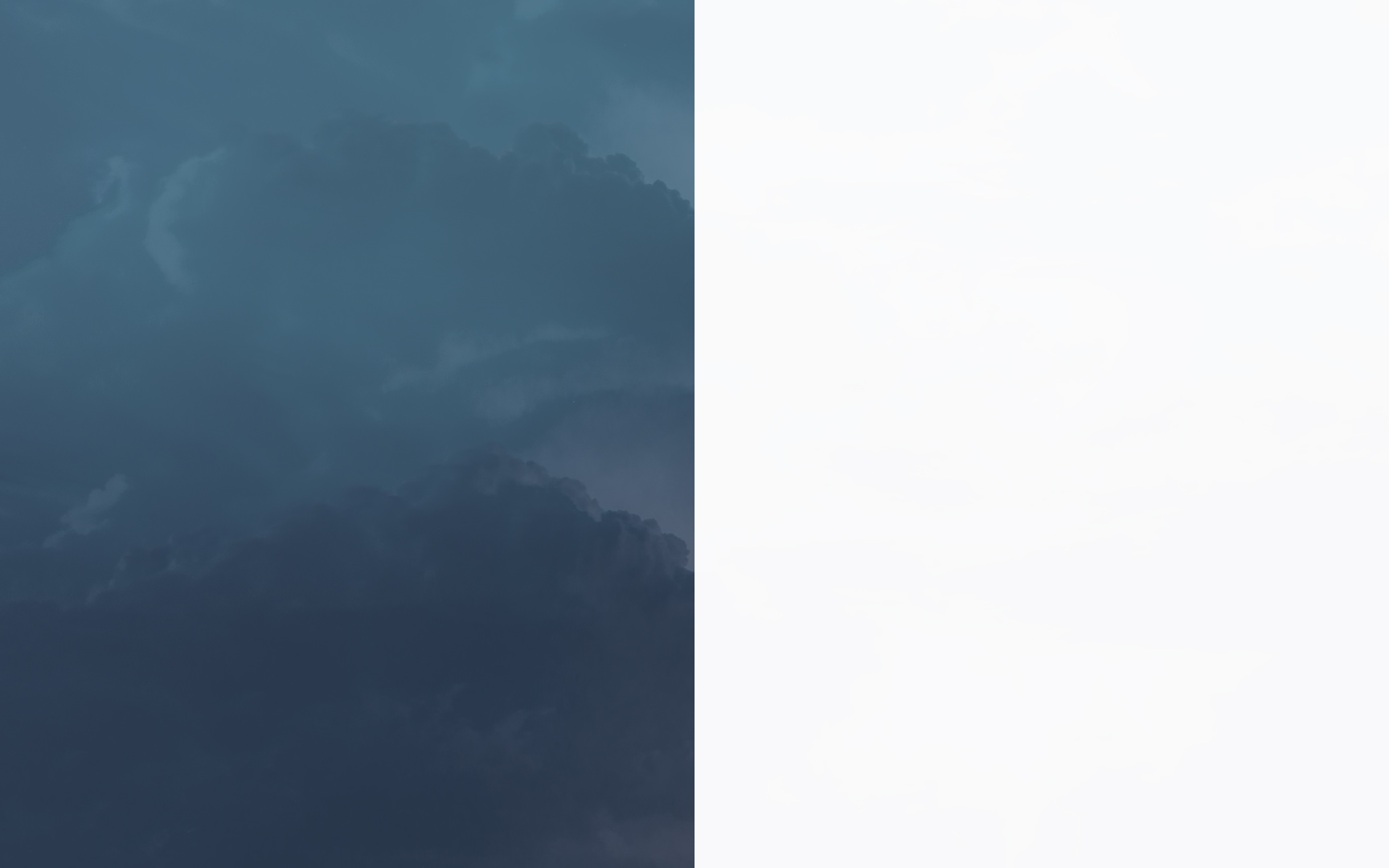 Pone un ejemplo poderoso
“Desde el año trece de Josías, hijo de Amón, rey de Judá, hasta hoy, en estos veintitrés años ha venido a mí la palabra del SEÑOR, y les he hablado repetidas veces, pero no han escuchado”.
Jeremías 25:3
Verdadero en acción y palabra
 Lleno de perseverancia
 Más que un mensajero.
[Speaker Notes: Ch 25, The Ministry of Jeremías
Says A Lot About How We Serve…
True in Action & Word – Jeremías did not deliver the message of his age, but of his GOD. 
Perseverance – It is possible to labor decade after decade delivering a message people reject.
Earnestness – Jeremías isn’t passive and isn’t neutral. He is a doer who takes the message with boldness and courage.  He is not a paid spokesman, but a devoted servant to His Heavenly King.]
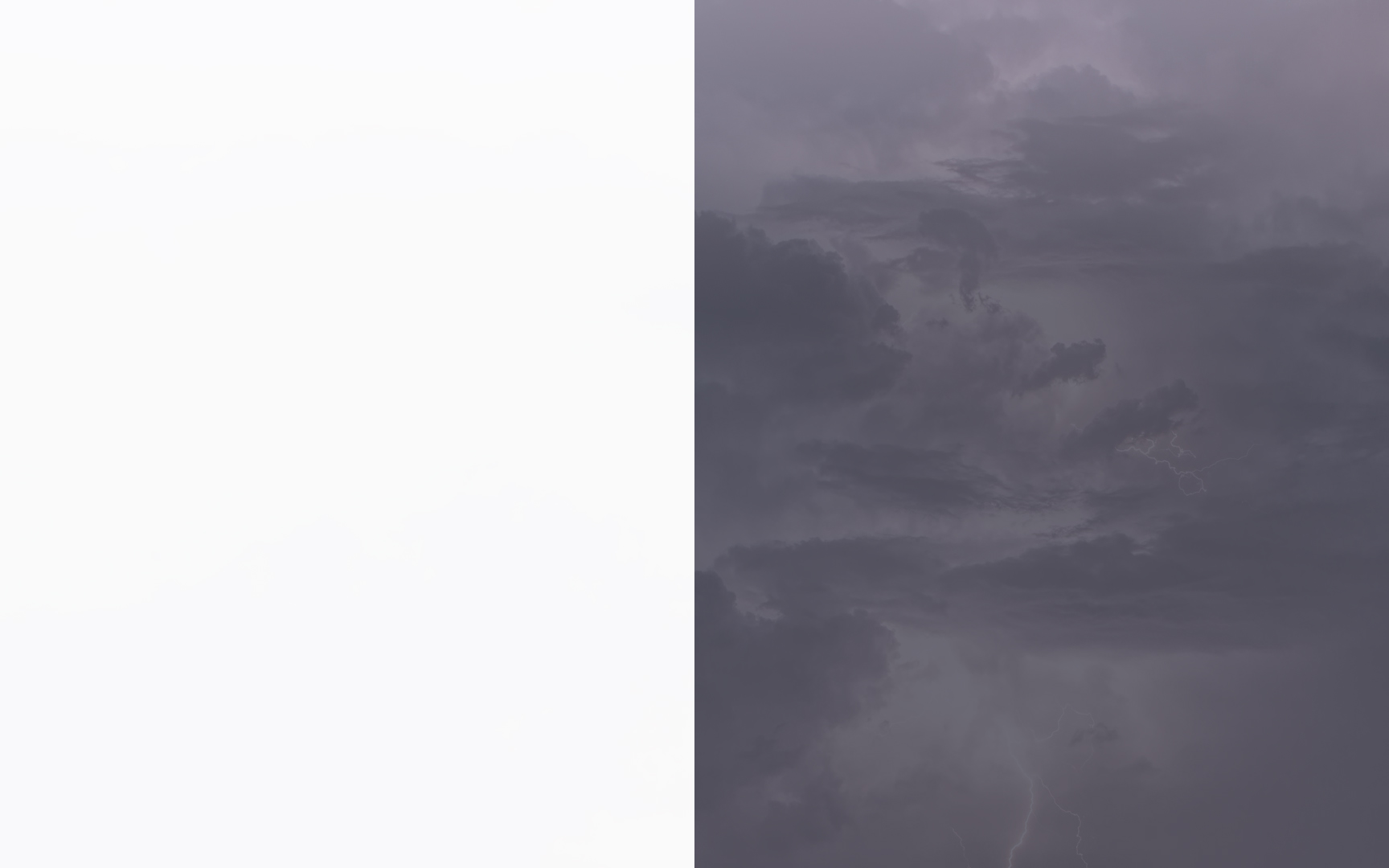 Declara la palabra inmutable de Dios
“Y el SEÑOR les envió repetidas veces a todos Sus siervos los profetas, pero ustedes no escucharon ni pusieron atención. Ellos les decían: “Vuélvase ahora cada uno de su camino y de la maldad de sus obras…”
Jeremías 25:4-5
Debemos escuchar.
Jeremías 25:4
Debemos arrepentirnos.
Jeremías 25:5
Debemos prepararnos para la ira de Dios.
Jeremías 25:11, Jeremías 25:15-16, Jeremías 25:28-29
[Speaker Notes: Says A Lot About How We Listen…
The hearer is responsible for producing fruit.
The hearer can prevent any fruit, even after many years.
The hearer will reap the reward of how they have responded.
Says A Lot About God’s Message…
God is always asking for Repentance.
Men must be told about their condition: You are in Sin.
Men must be told about their need: You must turn and change.
Men must be told about their ability: You can choose and change.
Men must be told about their future: You can accept God’s grace and be blessed.
Says A Lot About God’s Rule…
God’s authority is over all the earth.
God can use people who know very little of Him.
God does use even bad people for His purposes.
God is not defeated by even the darkest of times.
Says A Lot About God’s Wrath…
It is certain. God will pour out His judgment.
It is global. God will judge all people and all nations.
It is just. Only appeased with a punishment, repentance, or atonement.
It is personal. God begins with Jerusalem. They are the most accountable, and He will surely judge others next!]
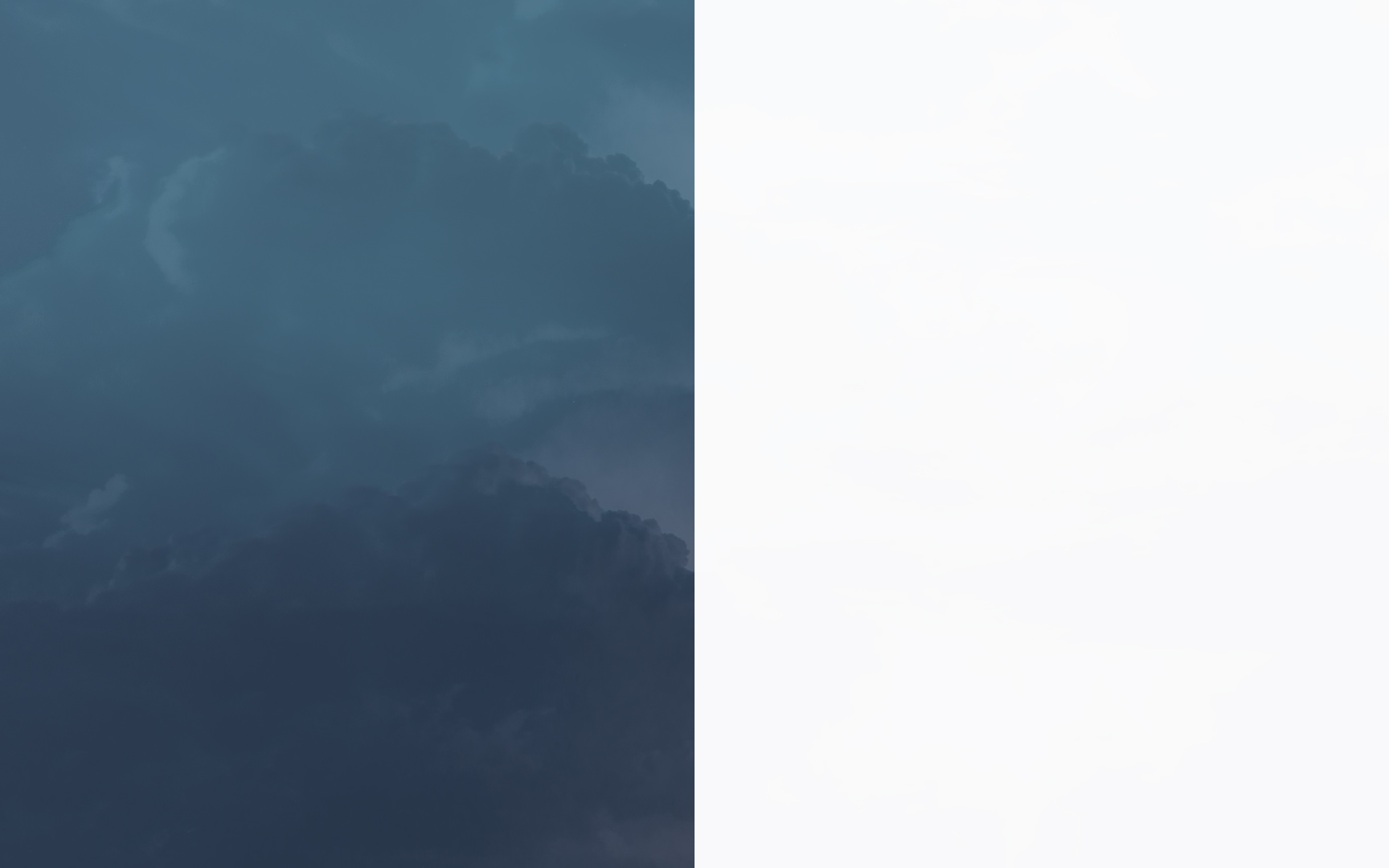 Incluye cada palabra del mensaje de Dios.
“Así dice el SEÑOR: “Ponte en el atrio de la casa del SEÑOR, y habla a todas las ciudades de Judá que vienen a adorar en la casa del SEÑOR, todas las palabras que te he mandado decirles. No omitas ni una palabra”.
Jeremías 26:2
¿Por qué vacilamos a la hora de predicar toda la palabra de Dios?
 Debemos recordar el corazón de Jeremías.
Capítulo 26:12-15
[Speaker Notes: Jeremías’s Duty To Deliver Every Word. (26:2)
He had a duty to deliver the WHOLE truth and we must not back away from a single word.
Our Fear – we might not want to tell everyone what God says.
Our Doubts – we might not think people will use what we are teaching.
Our Preferences – we might not see the usefulness of certain parts.
Our Difficulties – we might not teach the parts that are hard to understand.
We must reject all of these obstacles: “God’s ambassador, commissioned to declare His Master’s message entire, unmutilated, whatever opinion he may have of the utility of it.”]
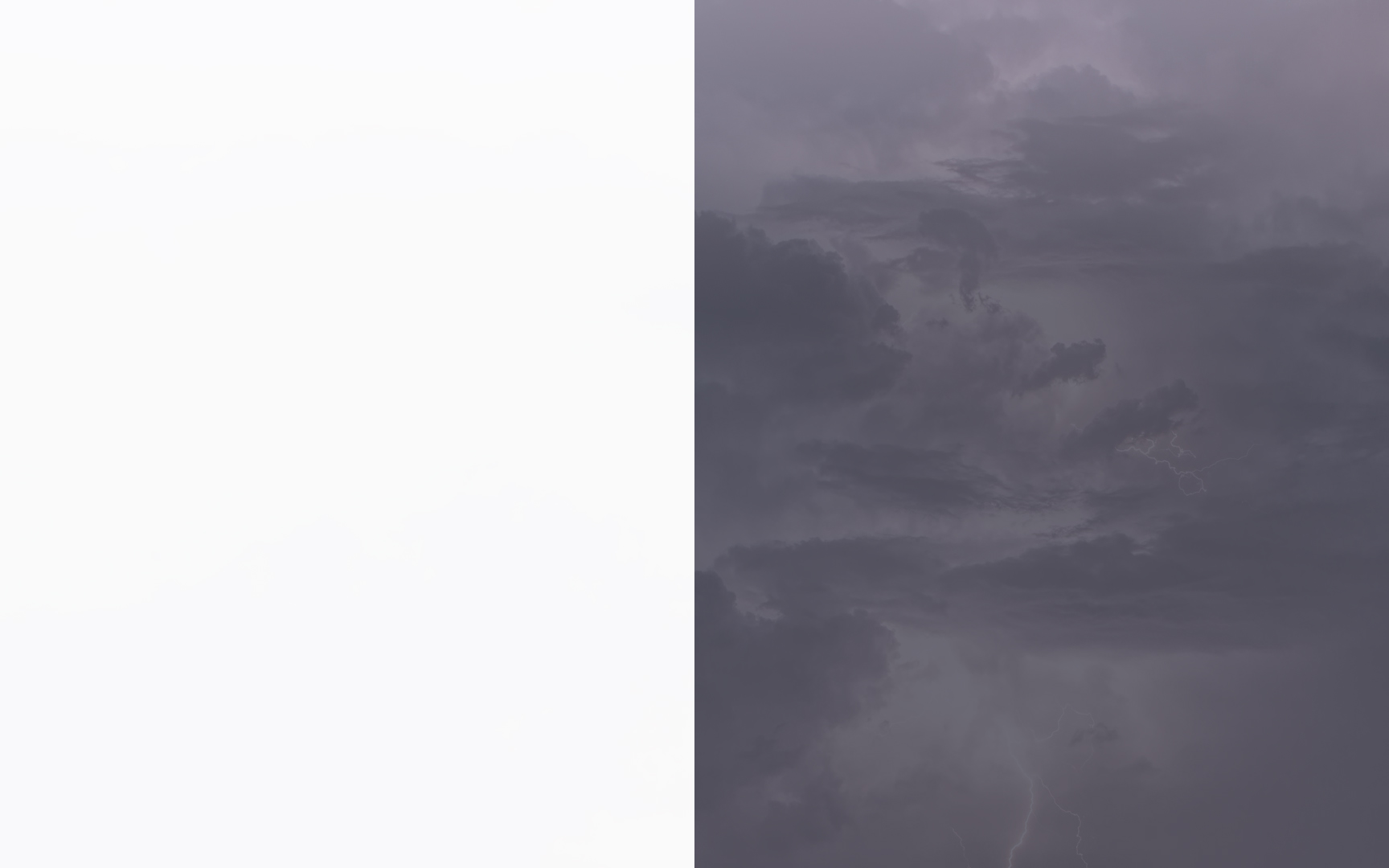 Persistió con la ayuda de sus amigos
“Pero la mano de Ahicam, hijo de Safán, estaba con Jeremías, de manera que no fue entregado en manos del pueblo para que le dieran muerte”.
Jeremías 26:24
Ahicam era justo.
Ahicam era independiente.
Ahicam era valiente.
Ahicam era útil.
Ahicam era honorable.
2 Reyes 22:12-14
[Speaker Notes: He was Just. He knew Jeremías to be innocent and spoke up in his defense. He did not sit quietly on the sidelines. He came to his friend’s defense.
He was Independent. He was not persuaded by the crowds. Jeremías was unpopular, but this true friend stood by him regardless of the crowd’s opinion.
He was Courageous. He risked his own life by speaking up for the unliked prophet. He didn’t run, didn’t stay quiet, and didn’t stay neutral. By protecting Jeremías, he allowed himself to be associated with God’s servant and God’s message – but at great risk.
He was Useful. He was not a prophet, but he was a great protector. 
He was Honorable. We learn in 2 Kings 22:12-14 that he was part of king Josiah’s team of experts to inquire of the prophetess, Huldah, what the outcome of their breaking God’s covenant would be.  He had an honorable father who set a good example, and he belonged in honorable work among honorable men.  He was a good man among good men.]
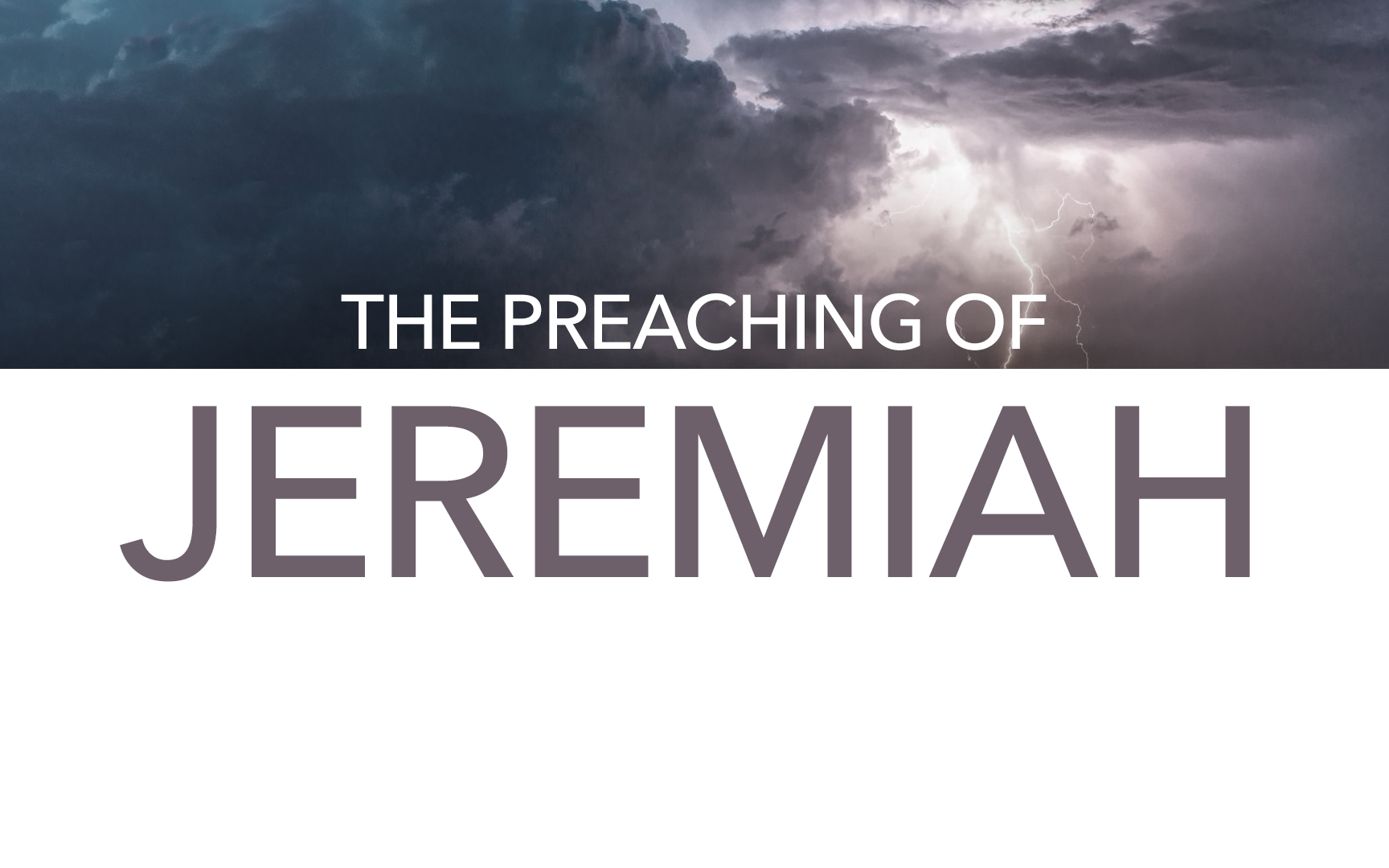 Jeremías
LA PREDICACIÓN DE
JEREMÍAS